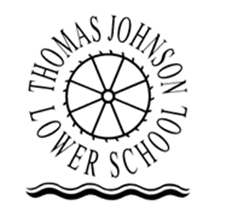 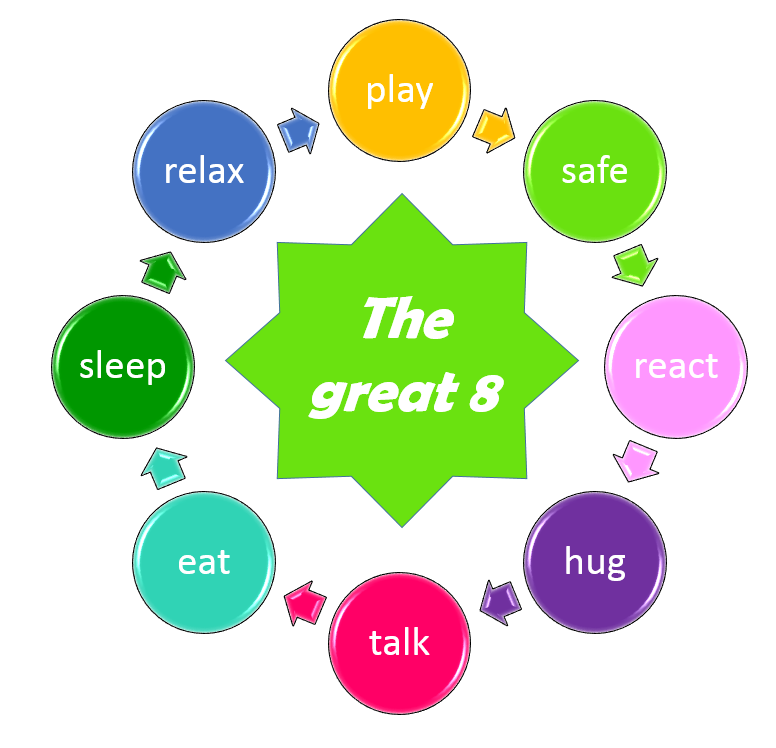 8 things you do every day with your child, 
but never knew how powerful they were!
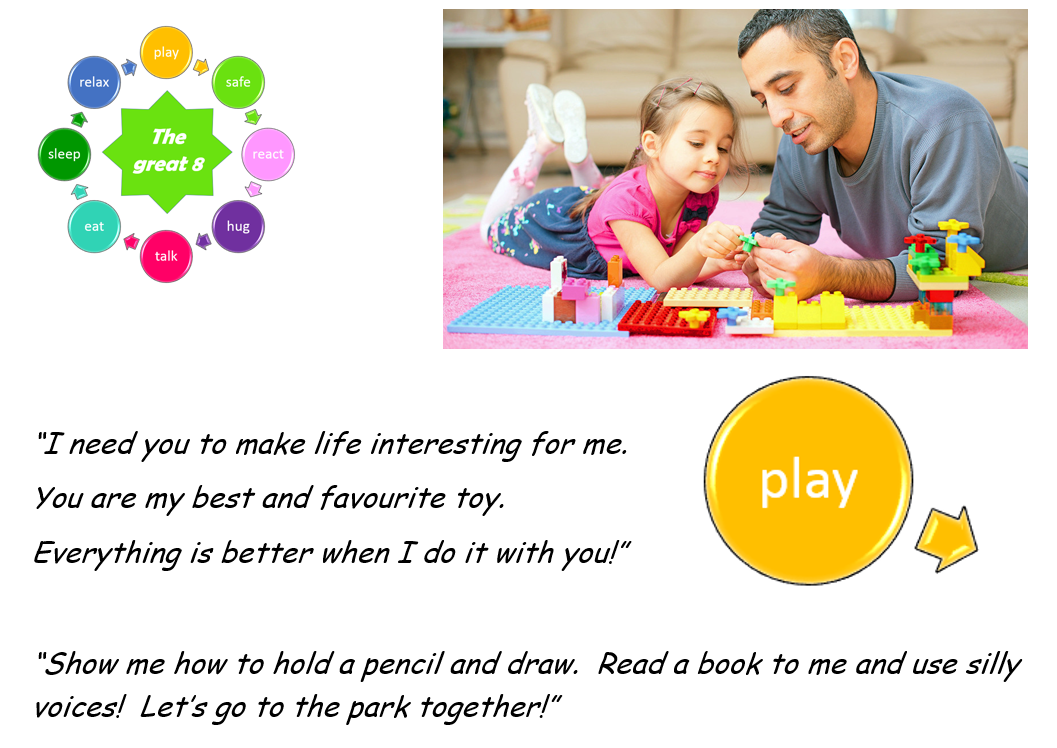 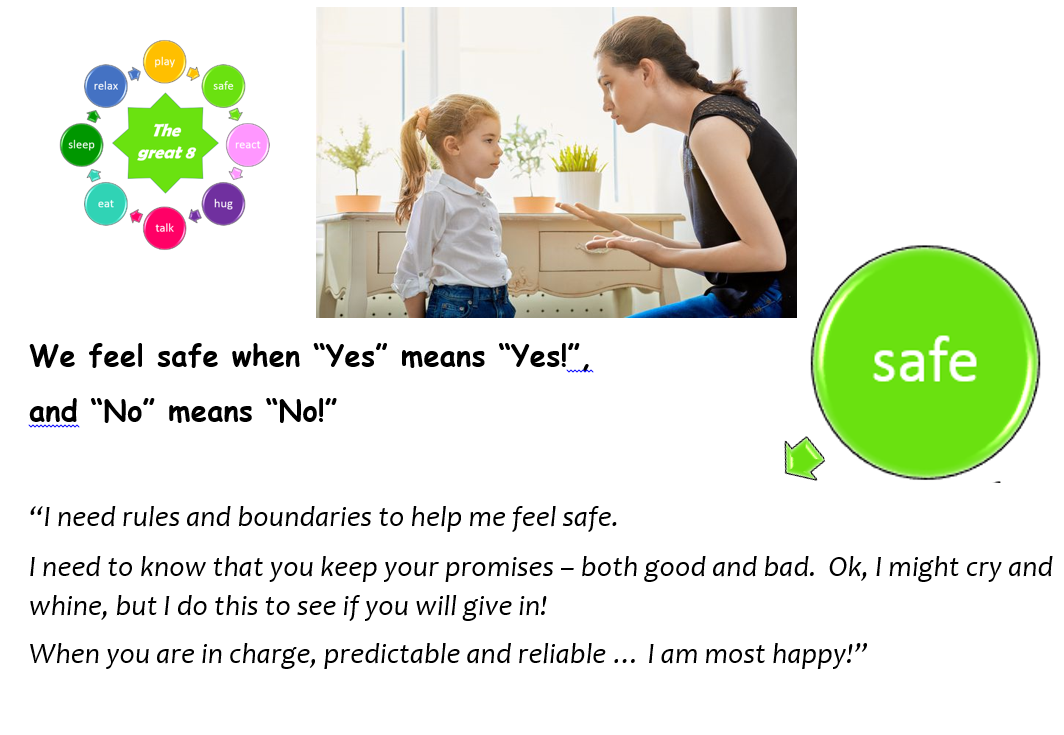 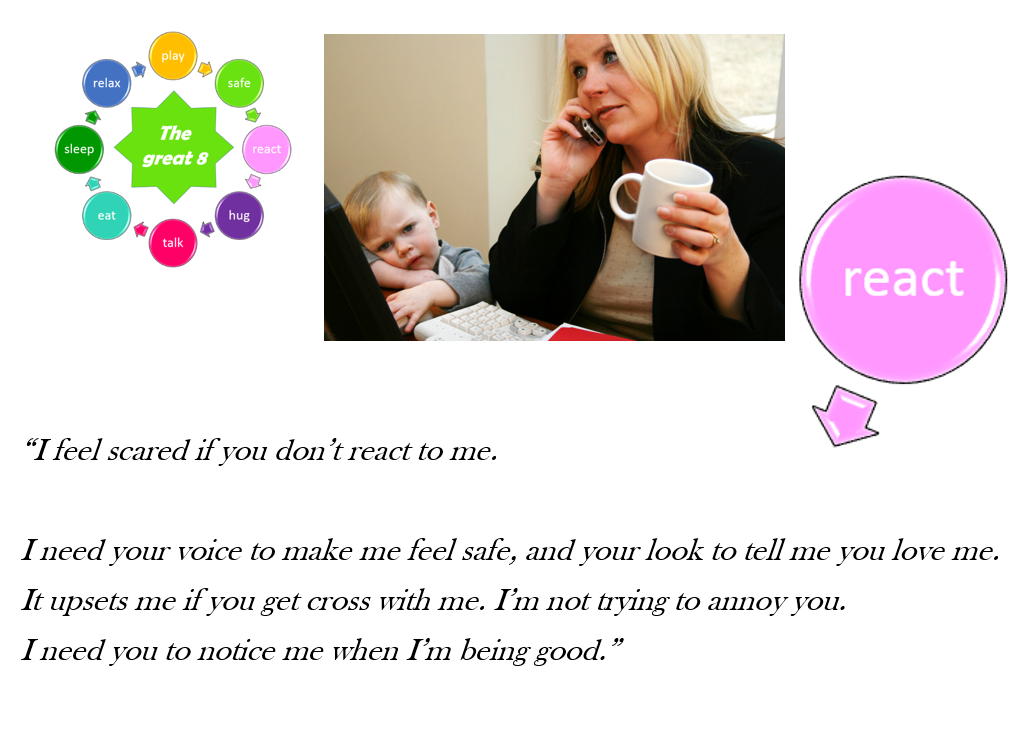 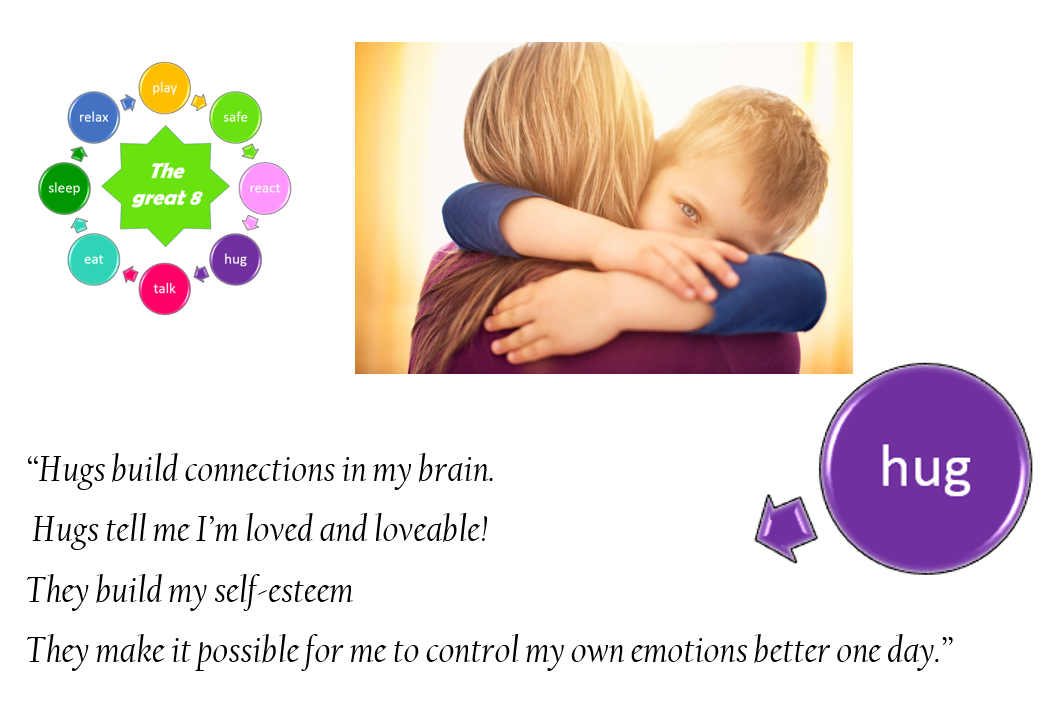 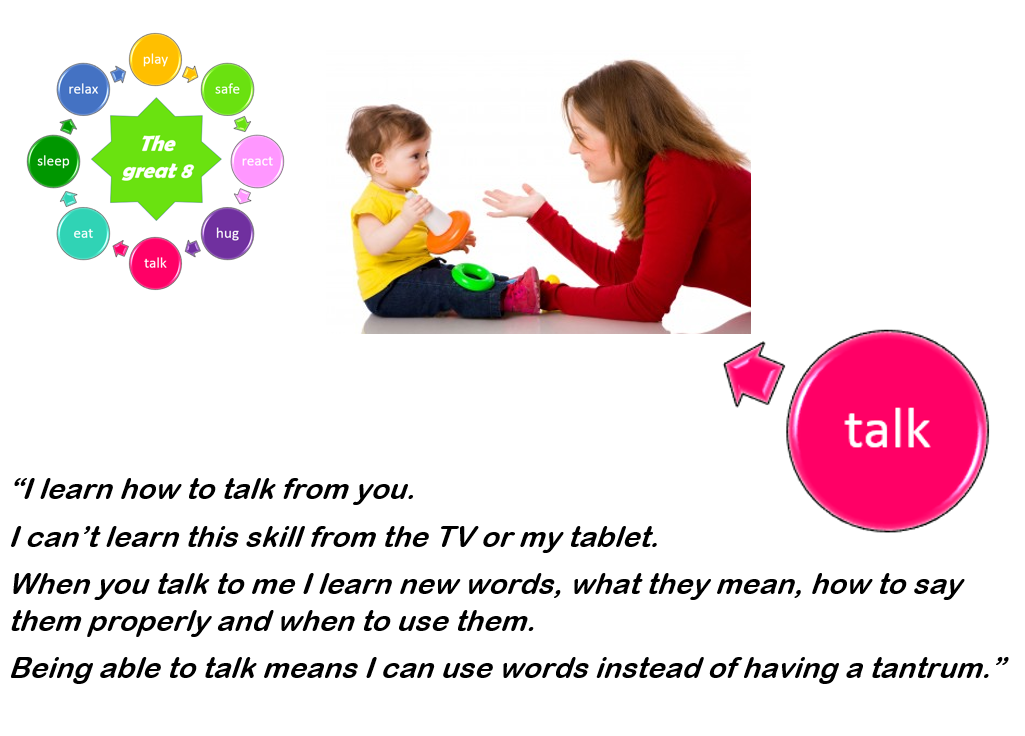 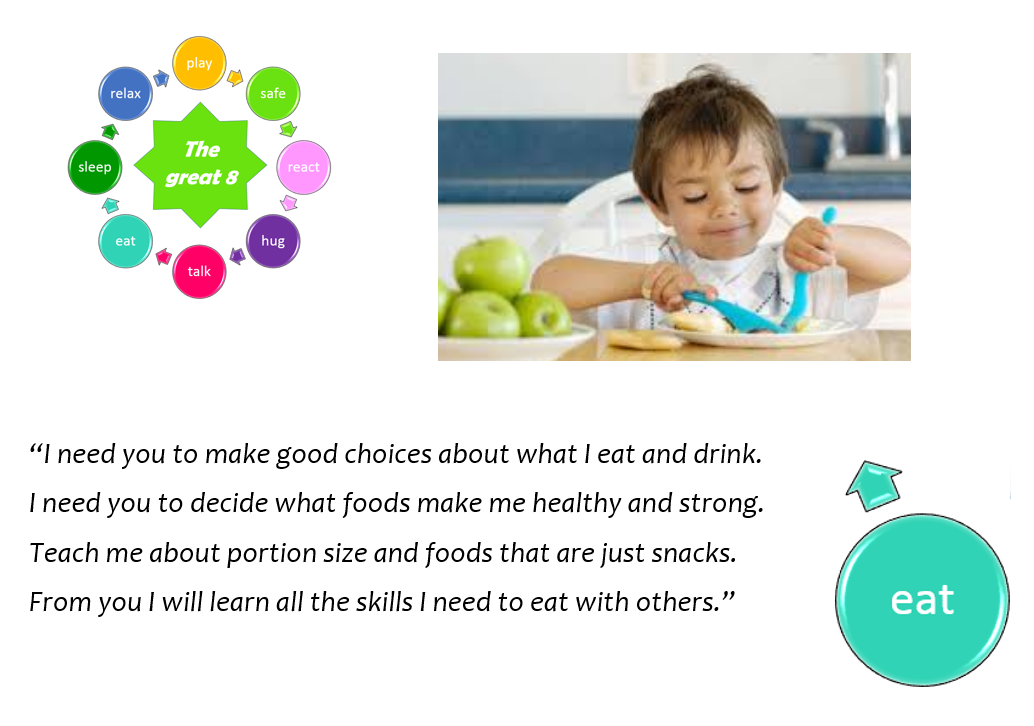 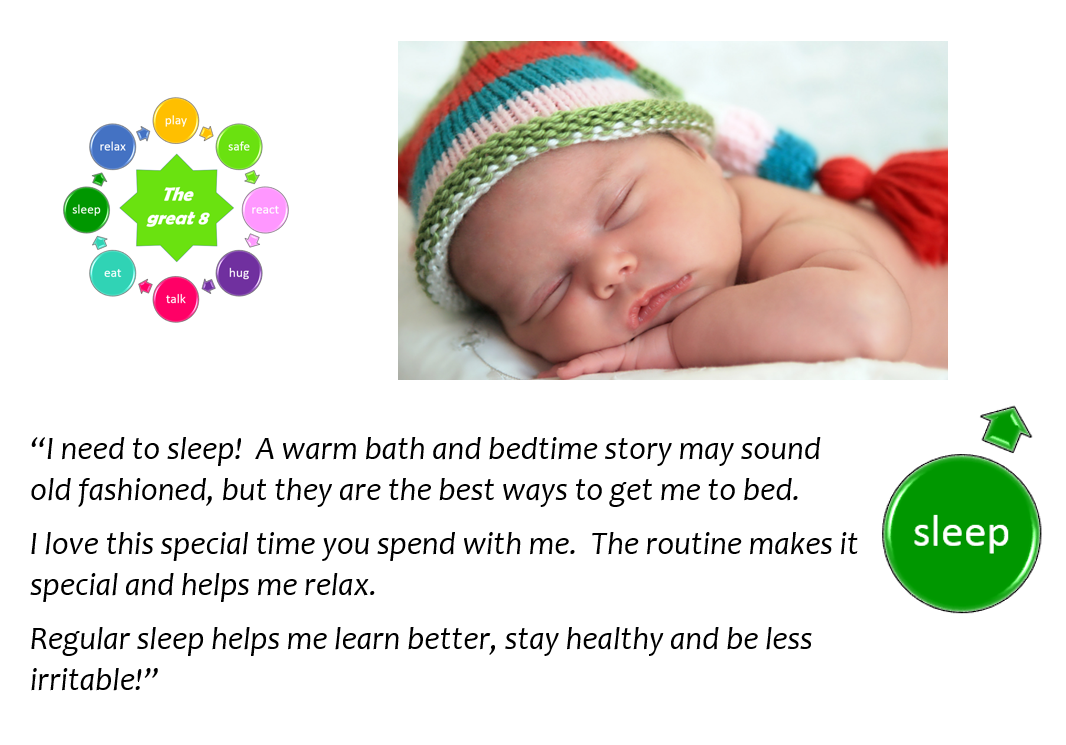 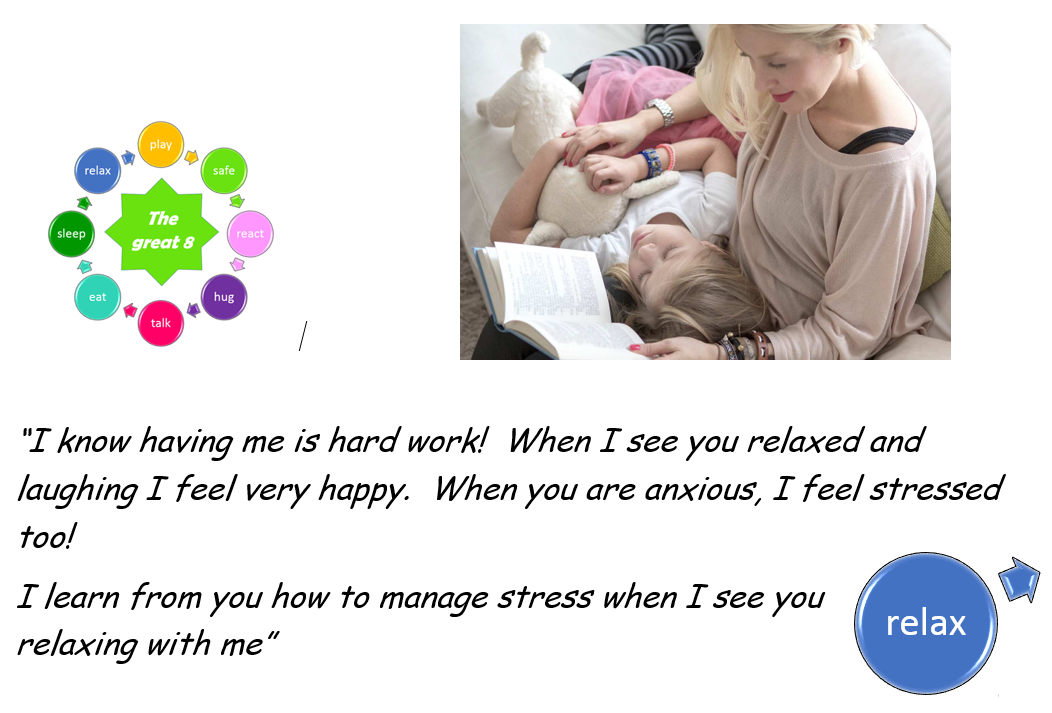